Grand Chapter Events at a Glance		(As of 1 Nov 17)
Sat. Jan 20  	East West Shrine Football  Party, Union Grill, Ogden Pregame Party begins at 12:00p,       
                     	Kick-Off at 1:00p, Food, Drink & Games during the Game!!
                    	 Benefitting:  Un-LIMB-ited Summer & Winter Camps for Teen Amputees, SL Shriners Hospital
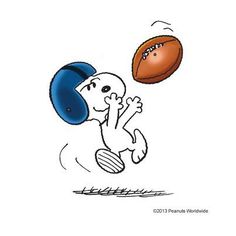 Apr 21 Sat: 	 Beaver Splash!, Ogden Masonic Temple Back Yard, More information as it 		 becomes available, Event begins at 12:00
	                  Benefitting: Northern Utah Wildlife Rehabilitation Center, Ogden, Utah
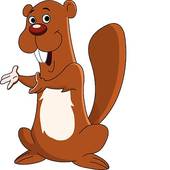 May 5 Sat:  	Third Annual Run for the Roses!, Green River, Ut, More information as it 		becomes 
	    	available, Event begins at 1:00p after Bethany’s GV
	    	Benefitting: The Charities of the WGM & WGP
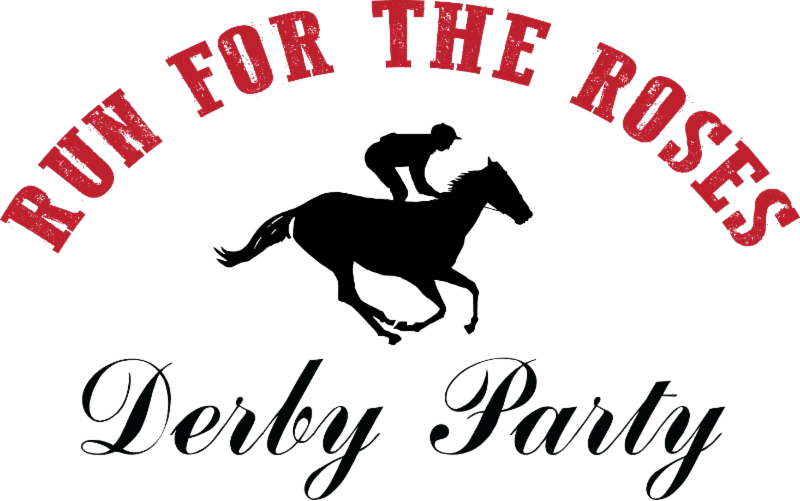 May 19 Sat:  	
		Knock MS Out of the Park!, Ogden, Ut, More information as it becomes 
	    	available, Event begins TBD
	    	Benefitting: The Utah Chapter of the National MS Society
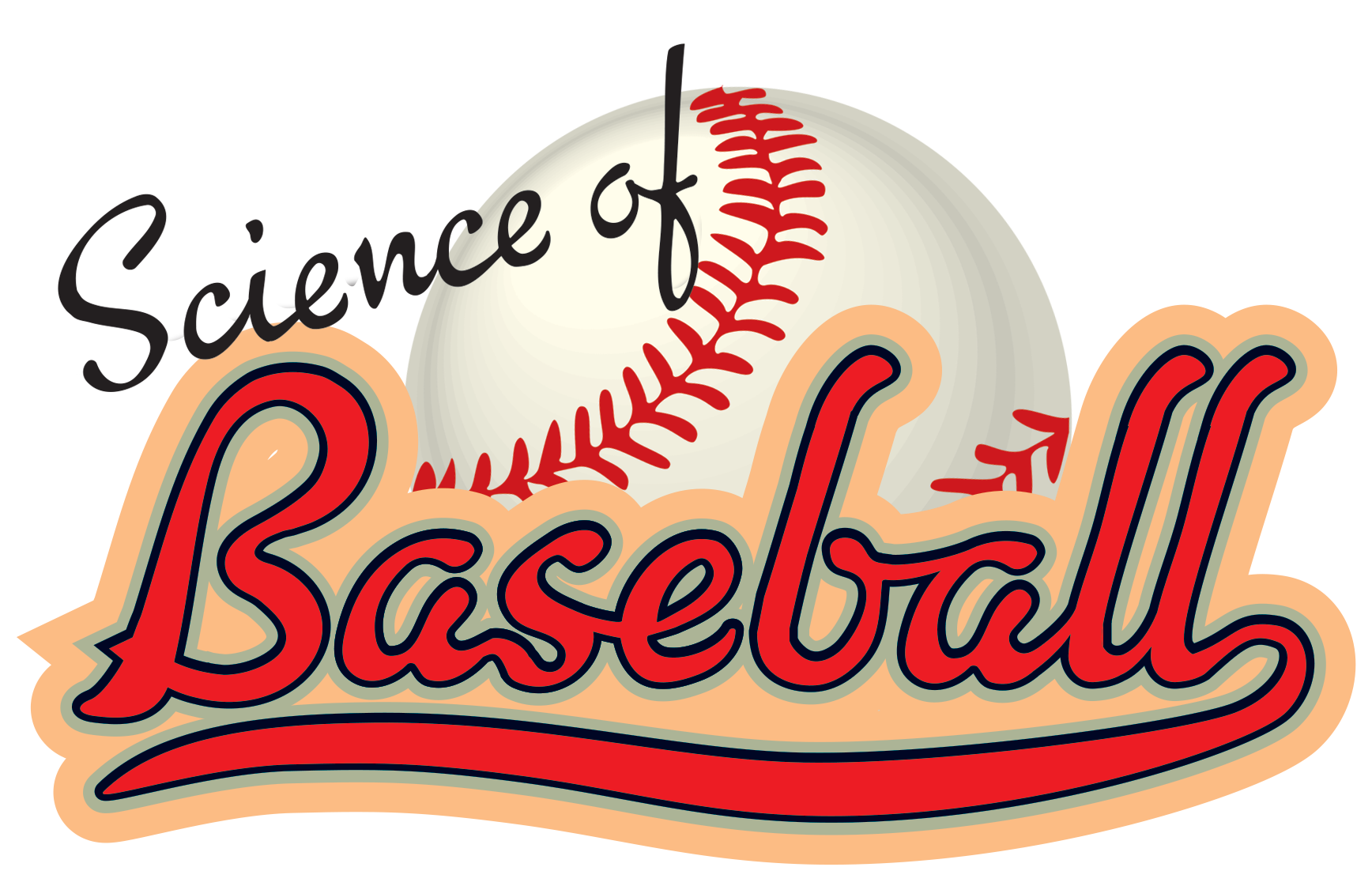 May 31-June 4: 	  Grand Chapter Trip to St Louis!,  StL Cardinals at Busch Stadium (maybe twice!), 		  Visit New Hope Chapter ### (Chapter of the WGMs mom & grandma) and more!
Aug 3-5: 	      Campout and Hands Across the Border with NV!,  
		       Somewhere in the Mountains
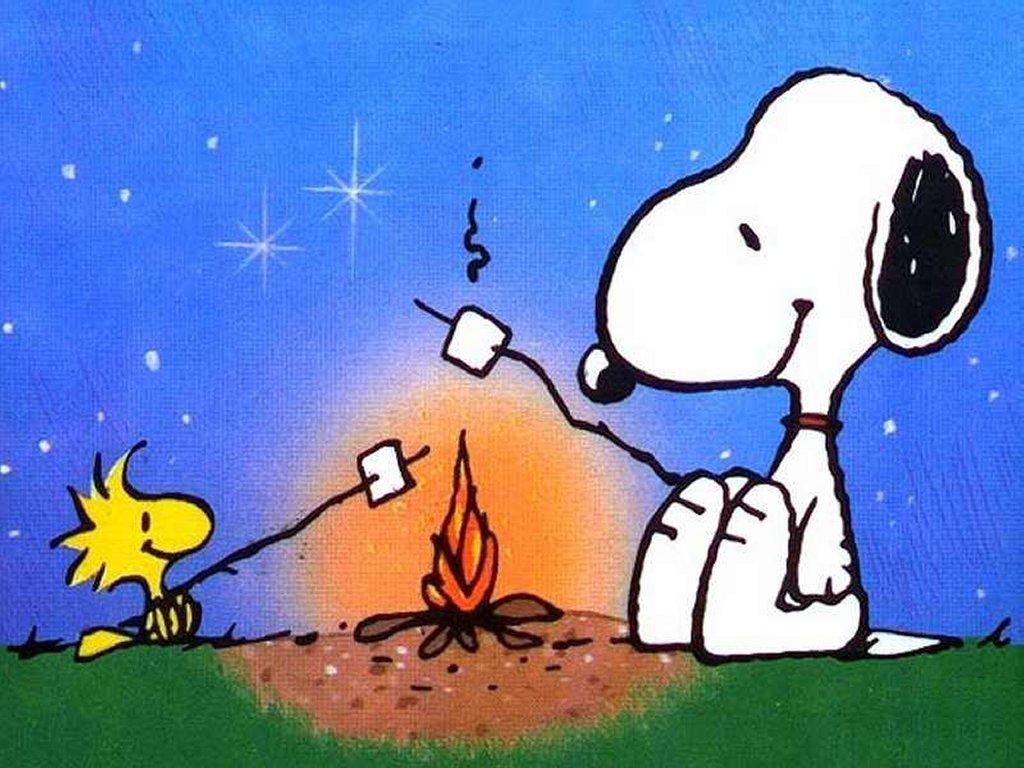